Chromatic and Space Charge Effects
     in Nonlinear Integrable Optics
Stephen D. Webb#1, David Bruhwiler1, Alexander Valishev2,
Rami Kishek1,3, Slava Danilov4, Sergei Nagaitsev2
1RadiaSoft, LLC., 2FermiLab, 3University of Maryland, 4Oak Ridge National Lab
#swebb@radiasoft.net
1
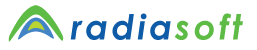 Boulder, Colorado  USA   –   www.radiasoft.net
Outline
Crash Survey of Integrable Optics

Dispersion & Chromaticity

Space Charge & Invariants

Future work
2
Crash Survey of Integrable Optics
3
The properties of linear strong focusing
Strong focusing is robust because it is integrable

Two transverse Courant-Snyder invariants


orbits are integrable — regular, bounded, periodic motion
KAM theorem notably does not apply to linear systems

KAM Thm does not apply to linear systems
single tune makes whole system unstable to resonant perturbations
higher-order effects such as chromaticity restore some stability

Linearity leaves system susceptible to parametric resonances
core-halo
resistive wall instability
beam break-up
…
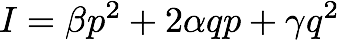 4
Additional stability from nonlinear integrable optics
Key ideas:

A system with large tune spread…
fast Landau damping
suppresses parametric resonances
promises beam transport with lower losses

… but integrable dynamics
KAM Thm provides stability
on-momentum orbits are bounded and regular
perturbations lead to resonant lines… 
…but orbits must diffuse out of dynamic aperture

so we expect stable beam dynamics in space charge
5
Conditions for Integrability
Bertrand-Darboux equation


Hamiltonians with 2nd invariants quadratic in momentum satisfy:

differential equation is linear
any superposition of potentials that satisfy this differential equation will have a 2nd invariant and be integrable

Other auxiliary conditions for accelerators:

matched beta functions in the drifts with these nonlinear elements
equal vertical and horizontal linear tunes
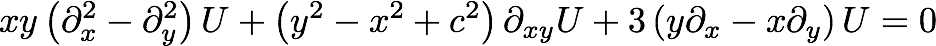 6
Nonlinearities suppress parametric resonances
7
Dispersion & Chromaticity
8
Dispersion & Chromaticity I
Off-momentum particles couple motion to energy

Linear lattice chromaticity:
energy-dependent tune could cross nonlinear resonance
no loss of integrability (assuming linear RF bucket/coasting beam)

Linear lattice dispersion:
large dispersion can cause large beam size

Potential problems for elliptic potential
unequal tunes violates the Bertrand-Darboux equation
dispersion violates the equal beta function requirement

Conclusions:
defocussing quadratic perturbation due to differing chromaticities
already have large tune spreads — no need to remove all the chromaticity
9
Single-turn Map
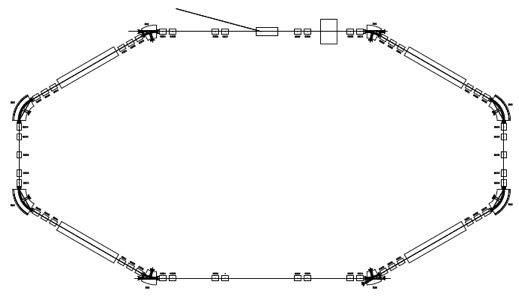 Single turn map
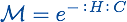 Figure from S. Nagaitsev, “IOTA Physics Goals” (2012)
10
Single-turn Map
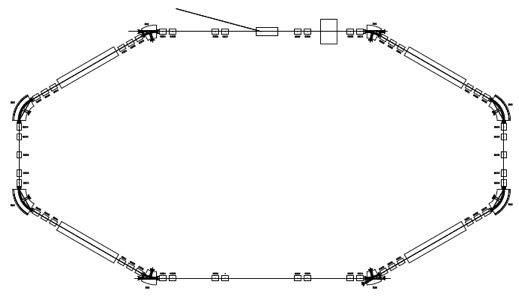 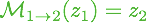 11
Dispersion & Chromaticity II
Computed for the continuously varying magnet

Details in extra slides… 
Compute single-turn map as



and the related Hamiltonian



For the Bertrand-Darboux potential, we require:
Very particular form for U
equal vertical and horizontal linear tunes
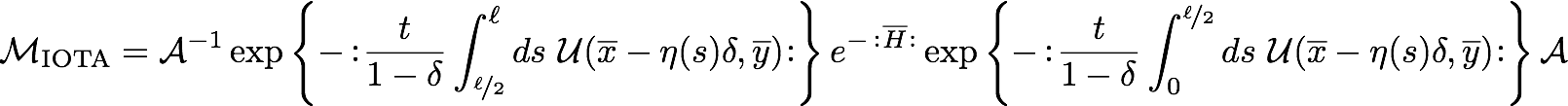 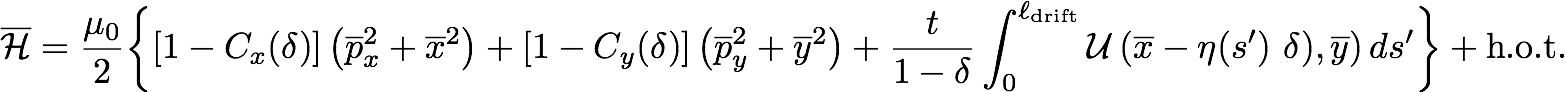 12
Dispersion & Chromaticity III
New Set of Design Rules:

Twiss parameters
require equal beta functions to get desired cancellation
effective double-focusing lens for on-momentum linear map
Chromaticity
transverse tunes must be equal
familiar chromaticity correction schemes sufficient
correct to make Cx = Cy
Dispersion
dispersion modifies the integrable potential
drift section for elliptic magnets must be dispersion-free
13
Space Charge & Invariants
14
Presence of Space Charge Changes Distribution
15
Presence of Space Charge Changes Distribution
16
Presence of Space Charge Changes Distribution
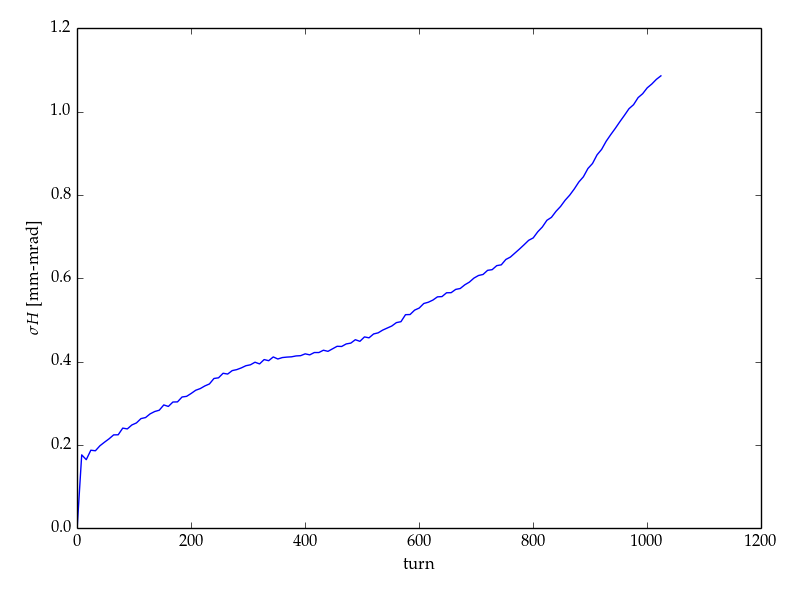 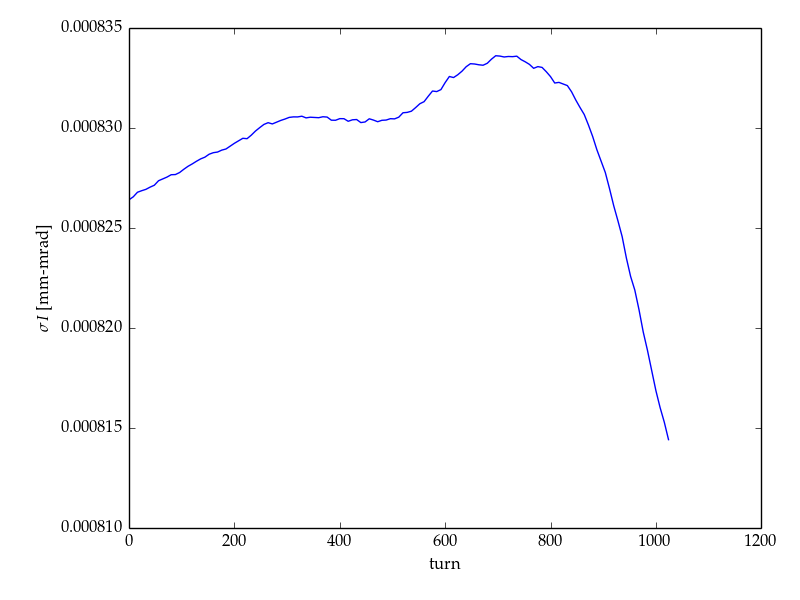 17
But the transverse beam distribution is static…
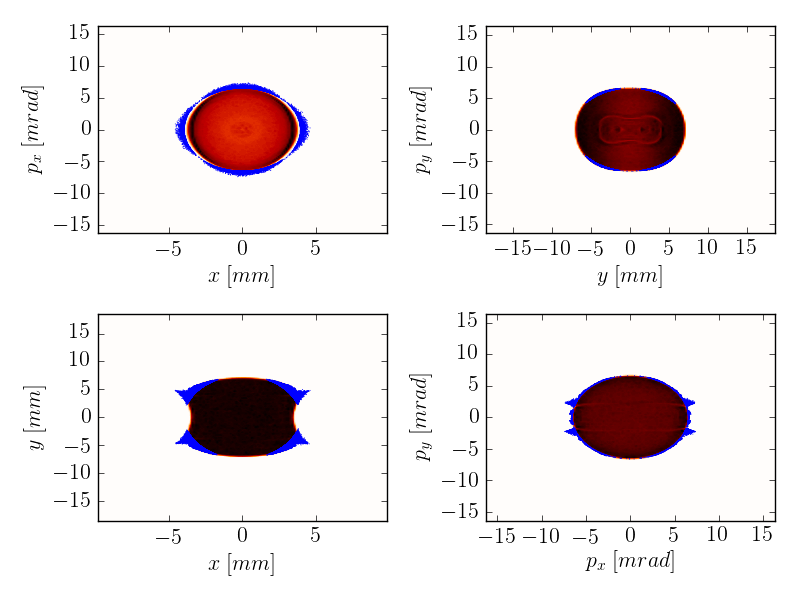 After 700+ turns, transverse phase space remains static
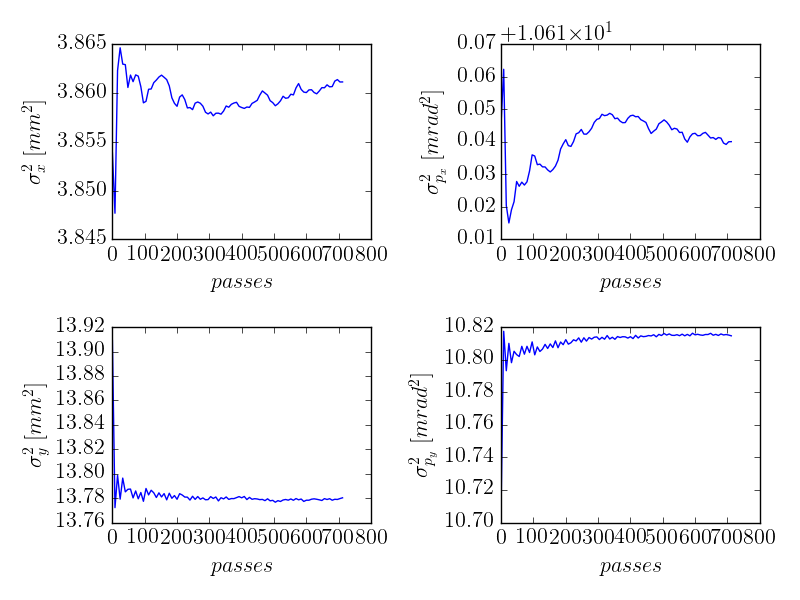 Transverse beam size has initial growth, followed by very small variations
18
What’s going on?
Hamiltonian now contains self-consistent space charge
Hamiltonian given by





[G] ∝ [current]
intensity-dependent effects induce diffusion
distribution diffuses to fill “potential”
achieves steady state through space charge induced stochasticity

Speculation, requires better evidence
diffusion rate ∝ current
actual calculation (unlikely)
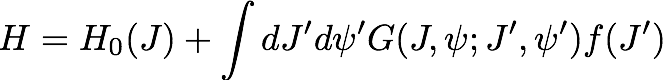 1see, e.g., Lichtenberg & Lieberman, §5.4
19
What’s going on?
Diffusion in Action Space
Fokker-Planck Equation for perturbed integrable systems1




Modified Hamiltonian with space charge




Particles drift in effective potential and diffuse
some steady state reached
some particles diffuse out of the potential well
complicated by resonance islands, correlations, nonlinear Fokker-Planck…
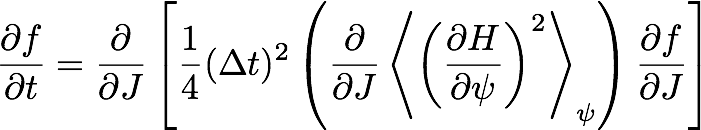 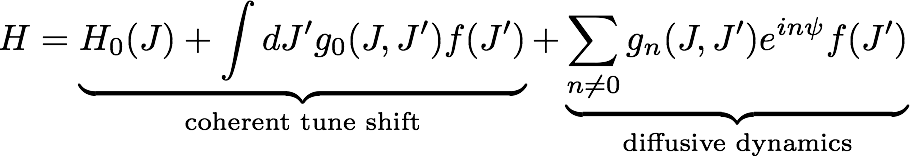 1see, e.g., Lichtenberg & Lieberman, §5.4
20
Future Work
What do the chromaticity corrections do to the invariants?
What do sextupoles, etc., do the the dynamic aperture?
How to minimize the impact on the beam?
What is the diffusion time for particles on resonance?

What does space charge do?
How does space charge affect the invariants?
What can be done to compensate space charge?
Is there a collective invariant that remains?
21
Thank you for your attention
This work is supported in part by US DOE Office of Science, Office of High Energy Physics under SBIR award DE-SC0011340.
11 November 2014
2014 High Brightness Beam Workshop
22
Digression on Lie Operators
Lie operators from Poisson brackets


Advantages
can multiply maps, cannot multiply Hamiltonians
maps make coördinate transformations into similarity transformations

Disadvantages
a lot of formalism to get to the physics
difficult to work with time-varying Hamiltonians

Key Identities

BCH Identity

Similarity transformation
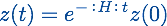 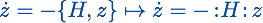 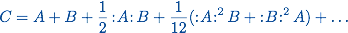 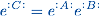 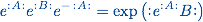 23
When are sextupoles optically transparent?
Lie operator approach










Off-momentum particles do not cancel exactly because θ is energy-dependent. This is the basis of chromaticity correction.
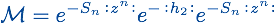 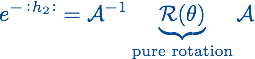 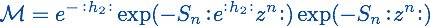 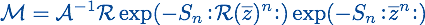 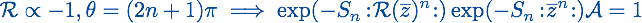 24
When are sextupoles optically transparent?
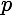 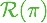 Pictorial approach (design momentum)
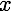 25
When are sextupoles optically transparent?
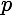 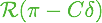 Pictorial approach (off-momentum)
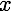 26
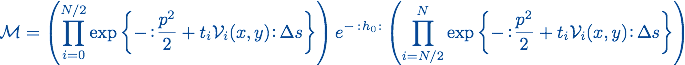 The horror…
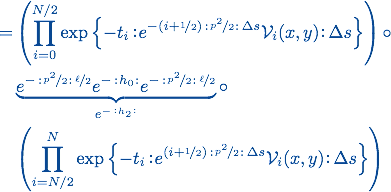 27
… the horror
Normalized coördinates
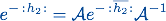 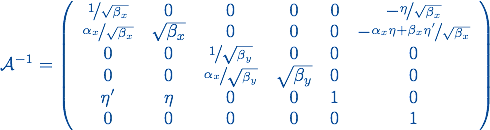 Courant-Snyder
Parameterization
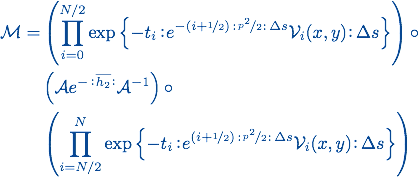 28
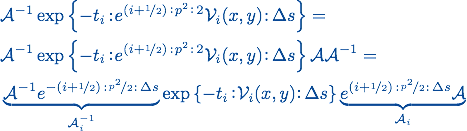 The Danilov-Nagaitsev potential normalizing trick as follows:
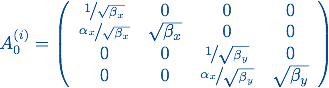 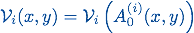 29
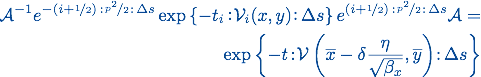 Final transfer map in normalized coordinates
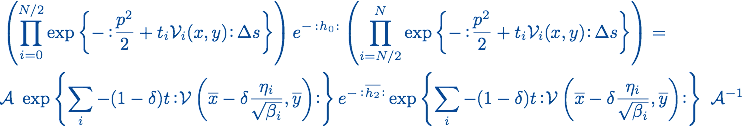 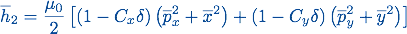 30